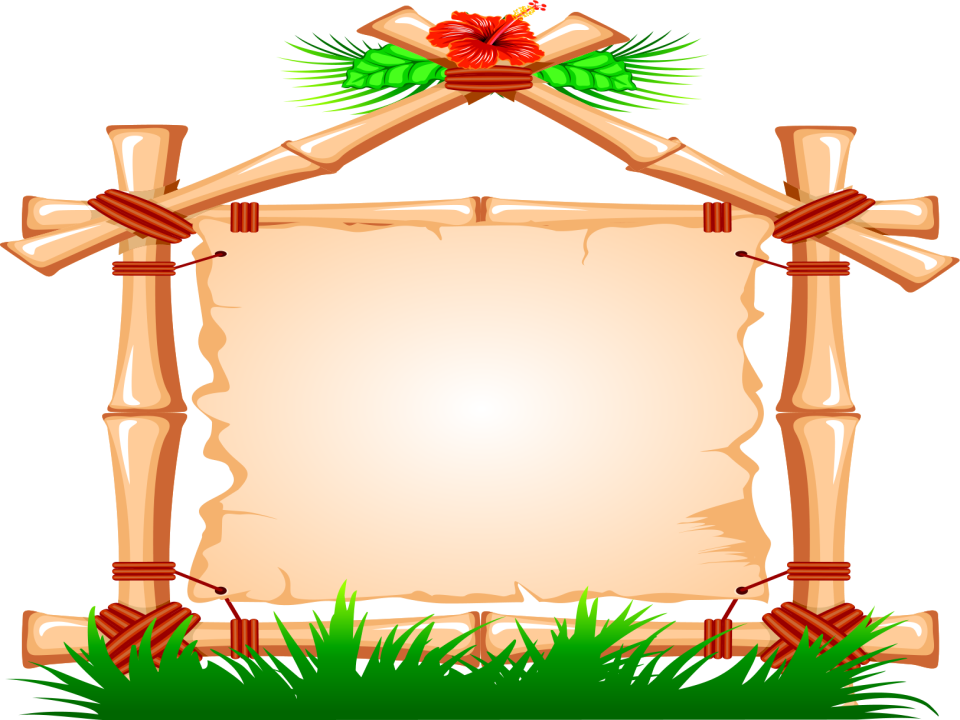 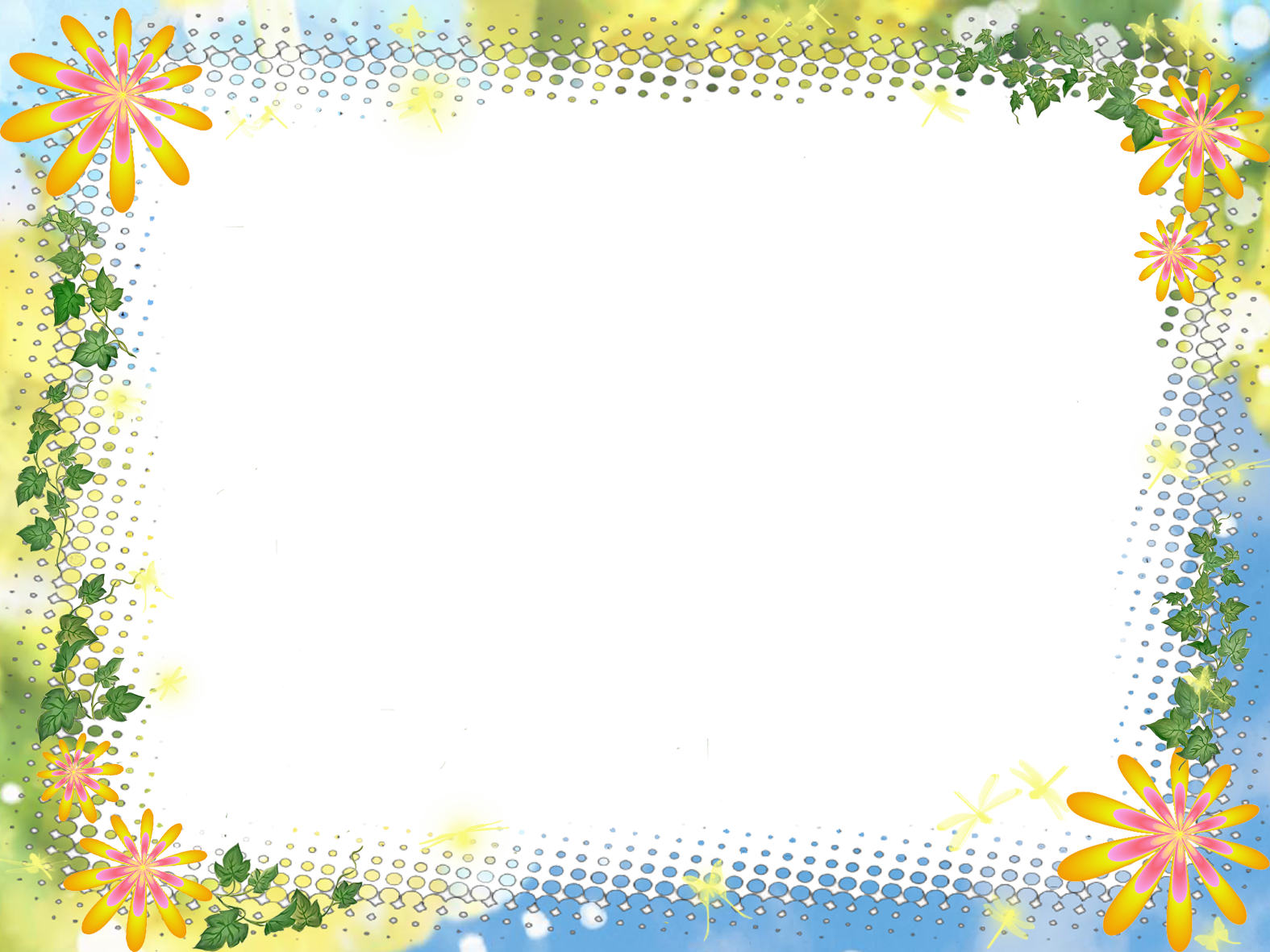 Наша    
     Русская         матрешка
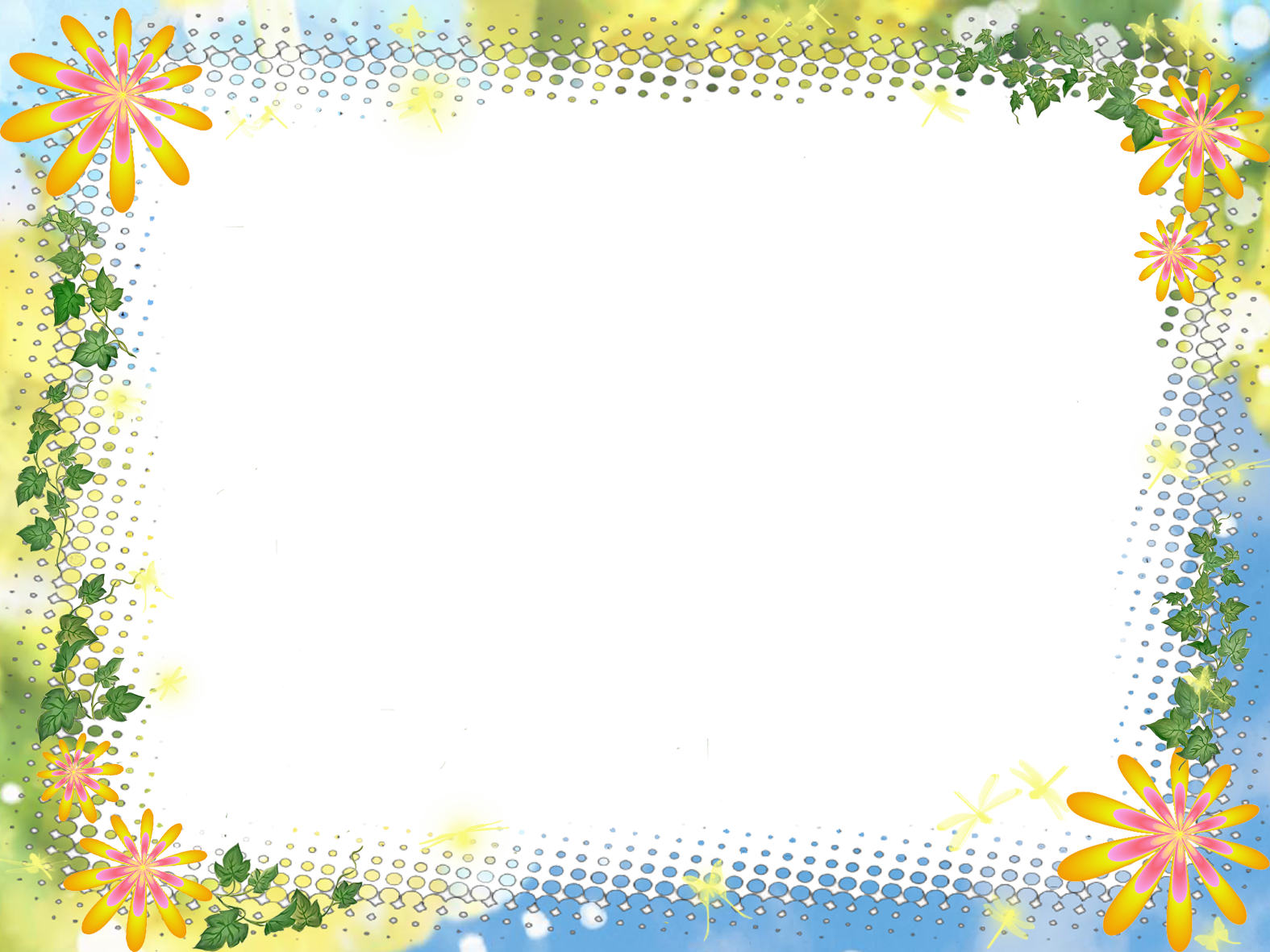 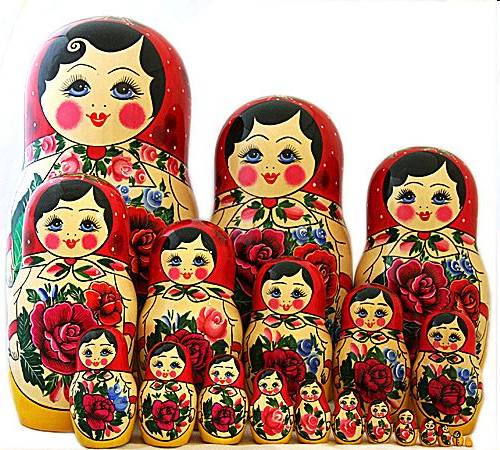 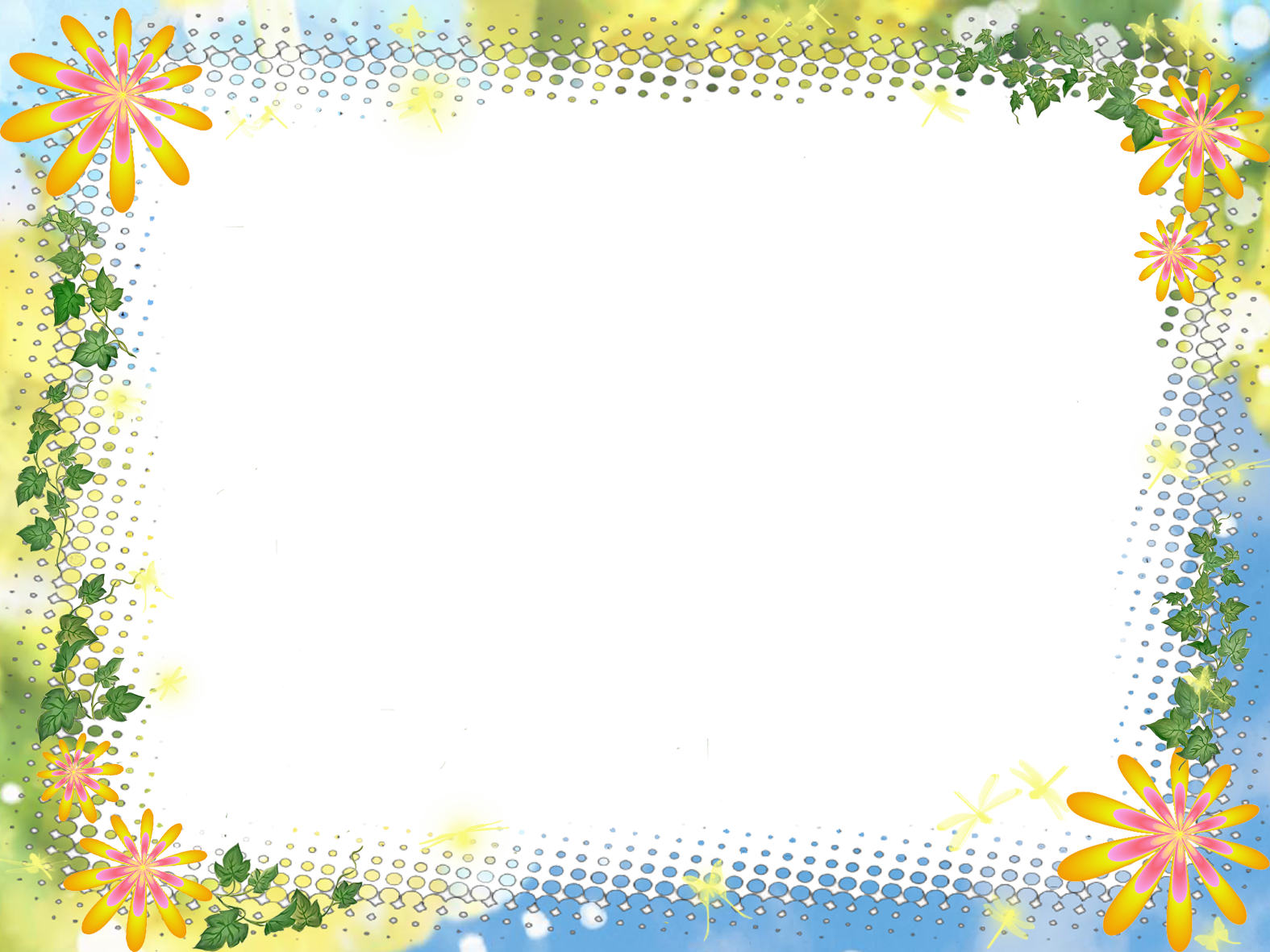 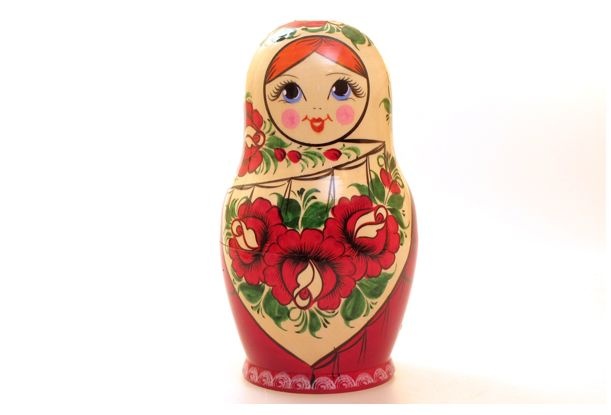 Есть у нас одна игрушка,Не лошадка, не Петрушка.Алый шелковый платочек,Яркий сарафан в цветочек,Упирается рука в деревянные бока.А внутри секреты есть:Может три, а может шесть.Разрумянилась немножкоНаша русская …. Матрёшка.
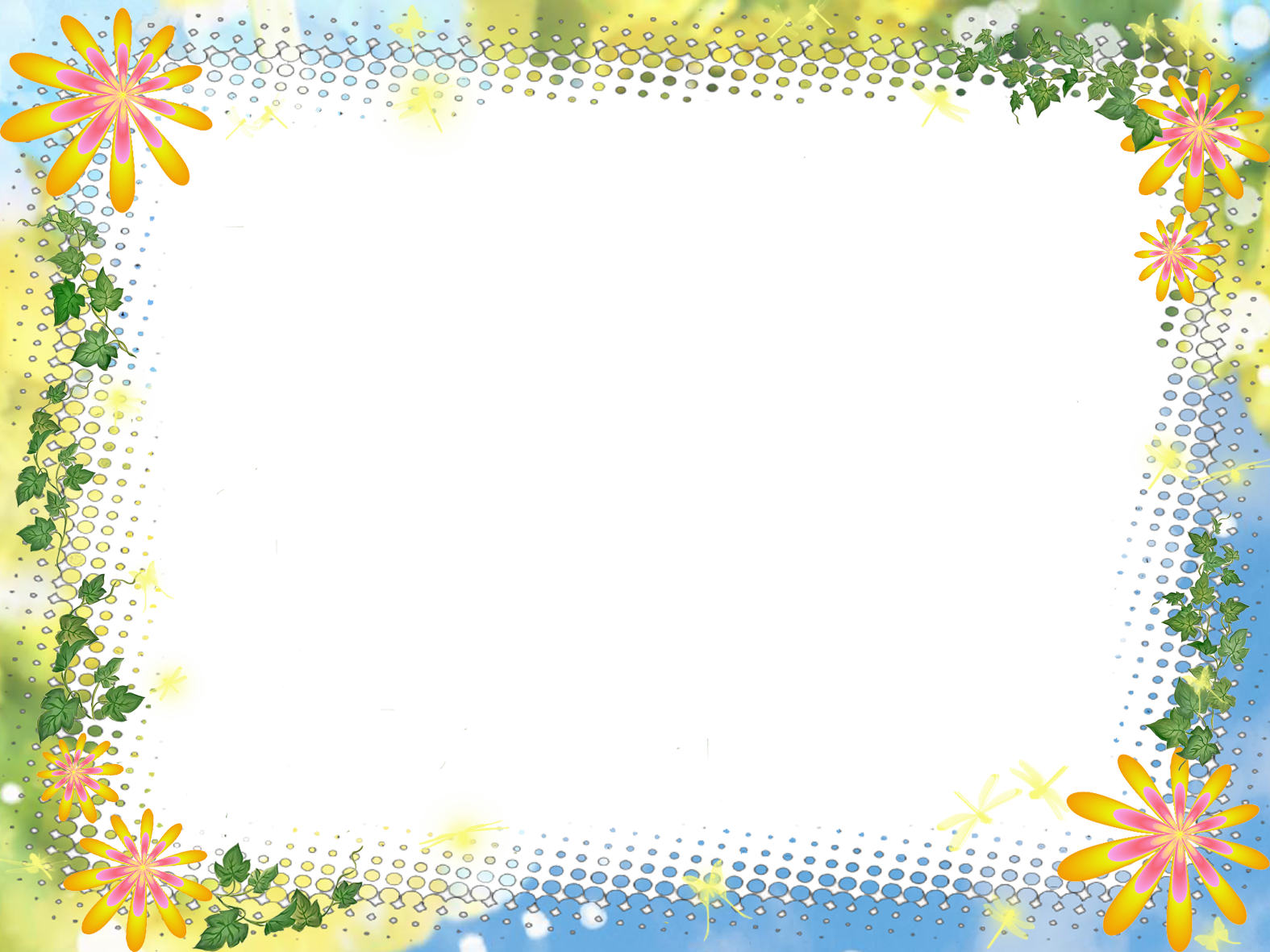 Японская игрушка
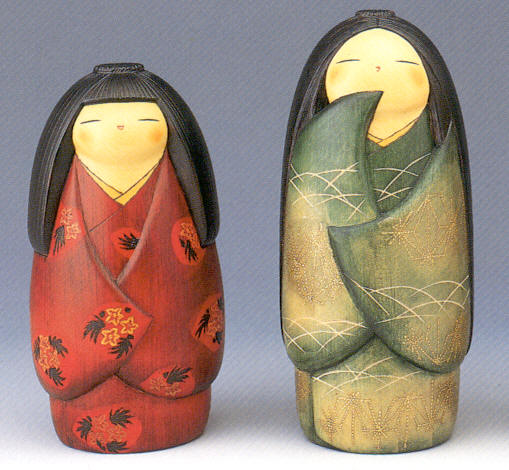 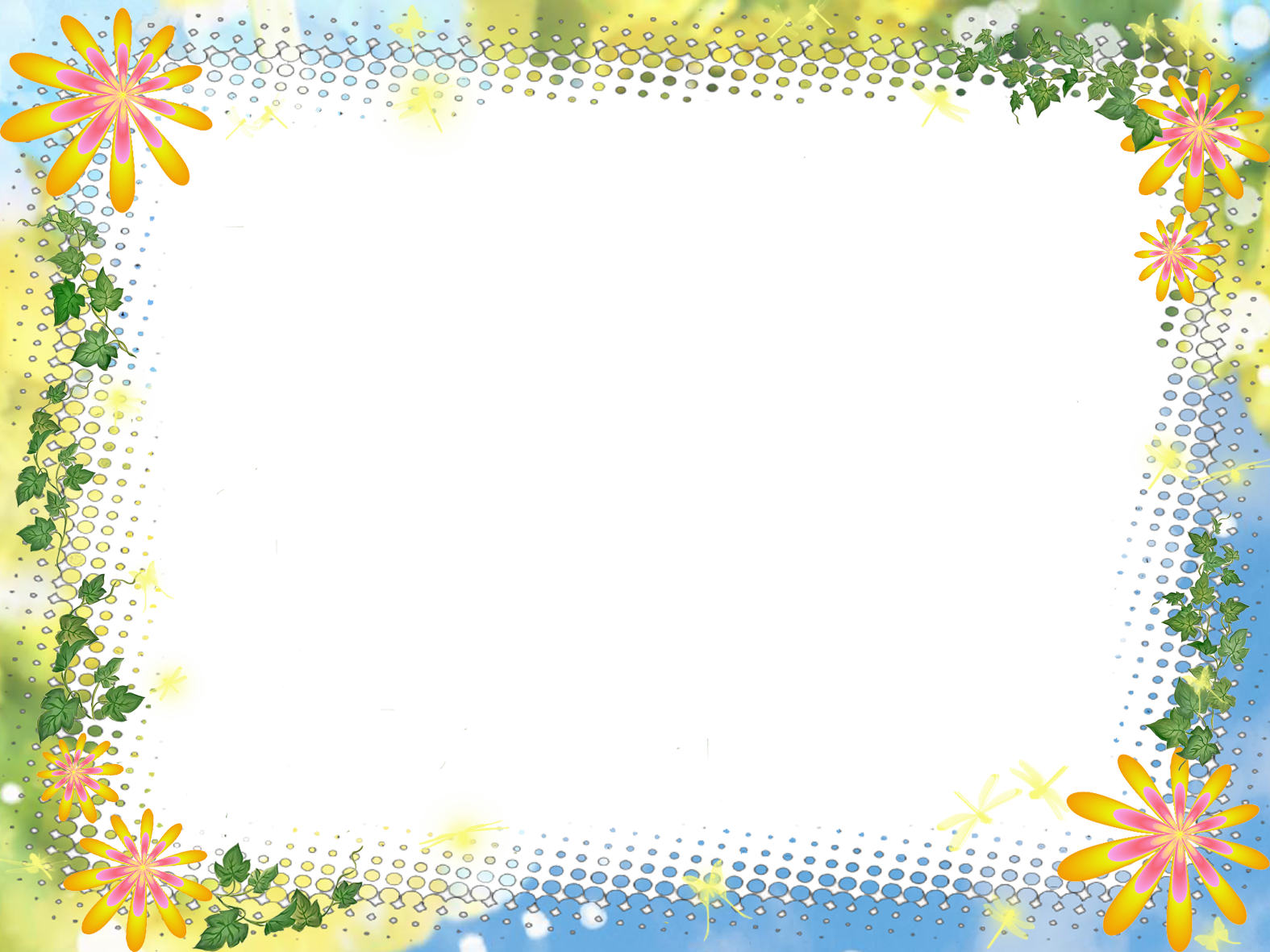 Японцы полюбили Джарму. и со временем он превратился в подобие нашего Деда Мороза, приносящего удачу. Имя для японцев было труднопроизносимо, поэтому они назвали его по-своему – Даруму. Фигурка монаха вот уже 1500 лет является частью жизненной атрибутики японцев. Ее делают из папье-маше и учат этому с малых лет.
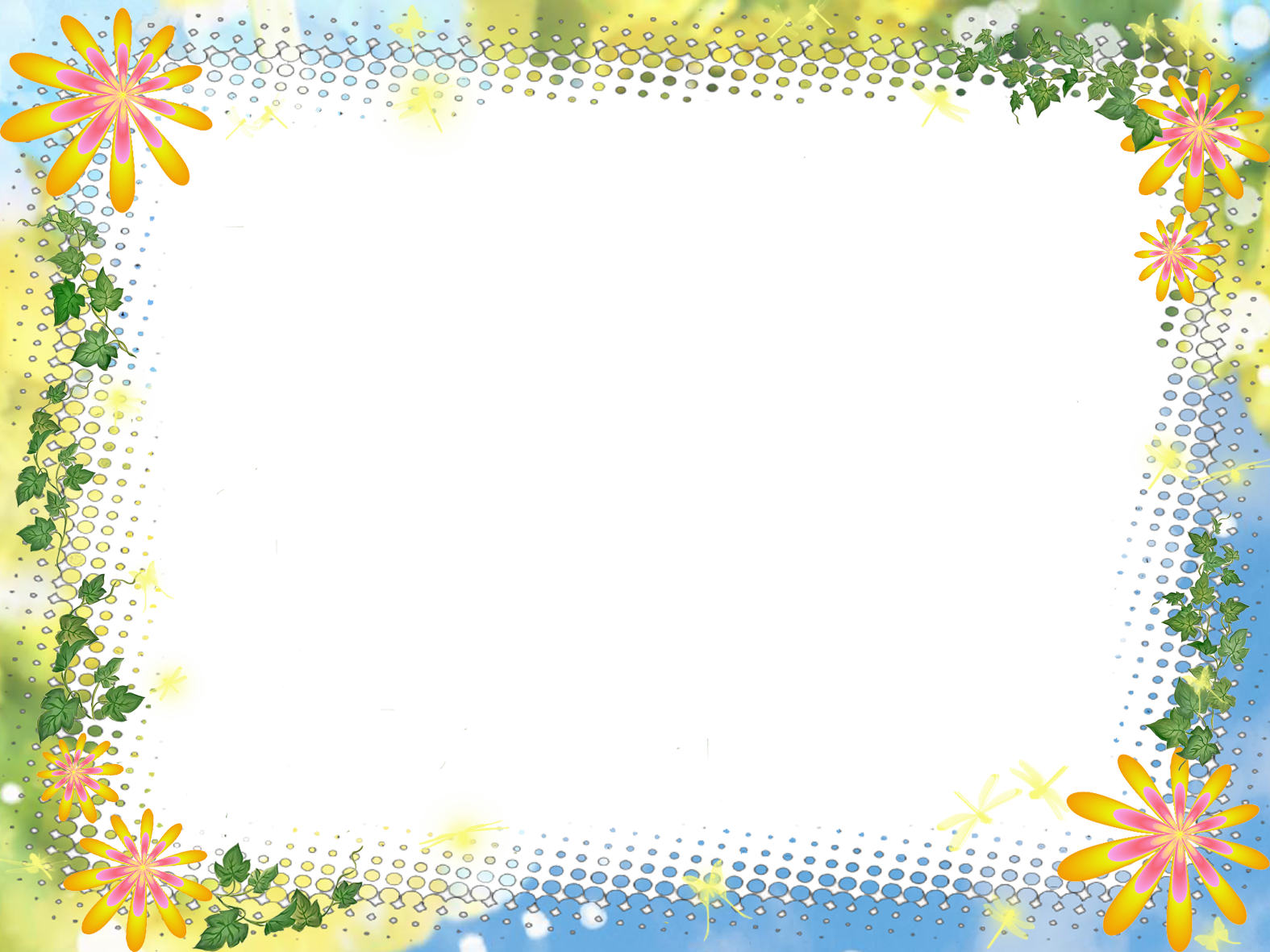 Увидели ту игрушку русские мастера – токарь, знаменитый игрушечных дел мастер, Василий Петрович Звёздочкин и художник Сергей Васильевич Малютин.
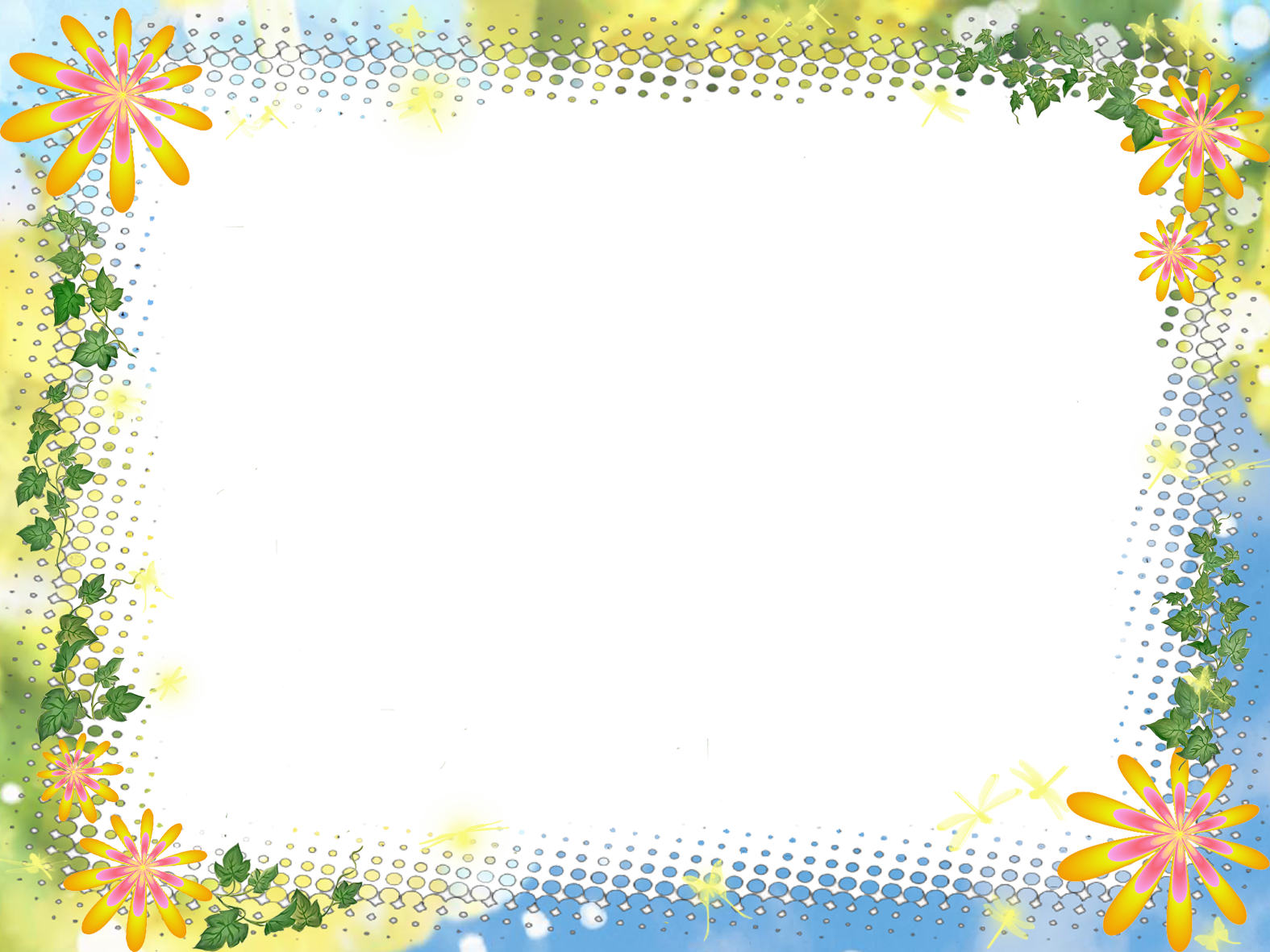 «Статная дама»
Матрёшка (предположительно от уменьшительного имени «Матрёна, что означало "статная дама"») — русская деревянная игрушка в виде расписной куклы, внутри которой находятся подобные ей куклы меньшего размера.
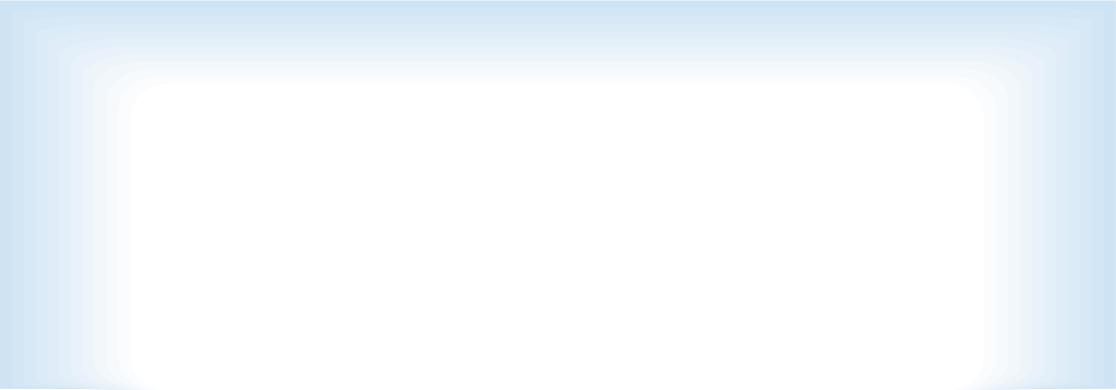 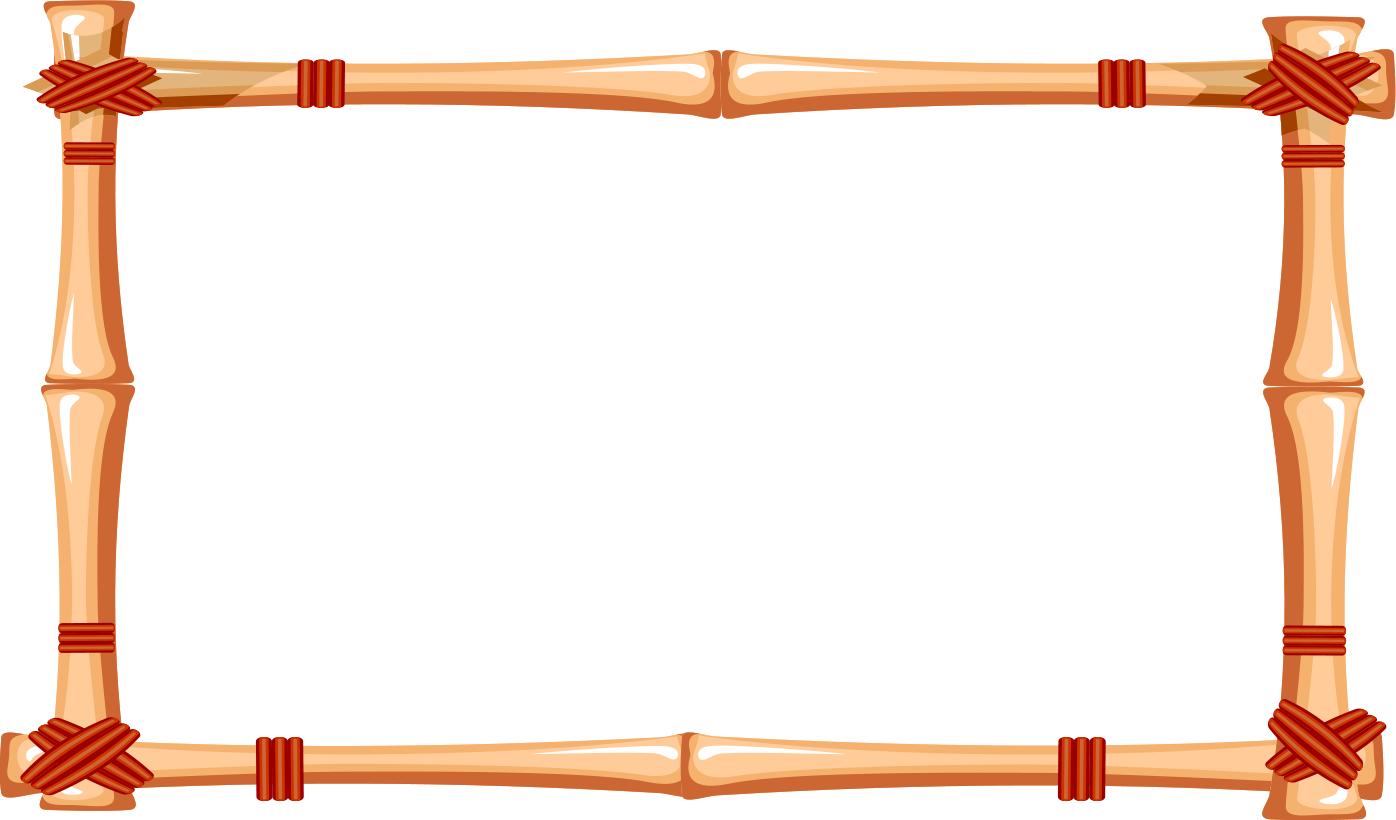 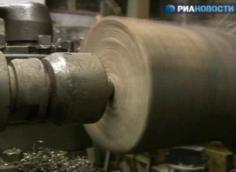 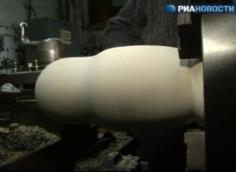 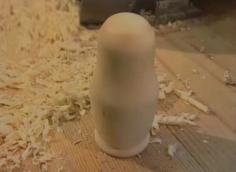 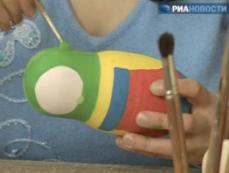 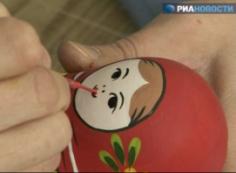 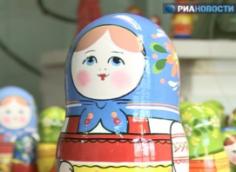 Загорская матрёшка             (Сергиево-Посадская)
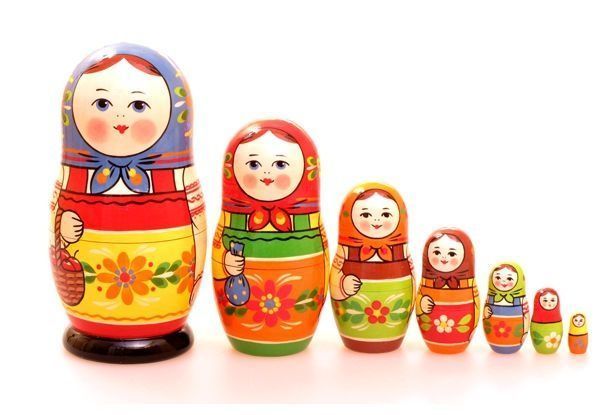 Семёновская матрёшка
Полхов-Майданская матрёшка
Вятская матрёшка
Воронежская матрёшка
Кукла первая – толста,
А внутри она пуста.
Разнимается она
На две половинки,
Ну, а в ней ещё живут куклы в серединке.
Вынь-ка их, да посмотри, кто в ней прячется внутри?
Матрёшка- русский сувенир.
    Гости из других стран обязательно покупают  себе матрёшку на память о нашей стране – России.
Ссылки на адреса размещения картинок, использованных в презентации:
http://mywishlist.ru/wish/6873128
http://www.millionpodarkov.ru/catalog/presents_779367.html
http://www.dunadolls.ru/images/katalog/big/10062.gif
http://www.kunstkamera.ru:8081/exhibition/kokeshi/kokeshi2.jpg.html
http://pobedpix.com/vasiliy-zvezdochkin
https://ria.ru/video/20100218/209797209.html
http://matryoshkamc.ru/images/photo/artist1/M10-001.jpg
http://www.goldencockerel.com/pic/product/240261/zoom_240261.jpg
http://rusmatreshka.ru/upload/iblock/b34/b34a4051219d688ce3079ef8728a5c3a.jpg
http://5ballov.qip.ru/images/news/12/M15-002.jpg
http://www.souvenirdvor.ru/wa-data/public/shop/products/43/86/8643/images/60623/60623.970.jpg
Ссылки на адреса размещения картинок, использованных в презентации:
http://http://тагилепархия.рф/wp-content/uploads/2016/05/DSC_0054.jpg
http://www.millionpodarkov.ru/catalog/presents_779367.html
http://www.dunadolls.ru/images/katalog/big/10062.gif
http://www.kunstkamera.ru:8081/exhibition/kokeshi/kokeshi2.jpg.html
http://pobedpix.com/vasiliy-zvezdochkin
https://ria.ru/video/20100218/209797209.html
http://matryoshkamc.ru/images/photo/artist1/M10-001.jpg
http://www.goldencockerel.com/pic/product/240261/zoom_240261.jpg